The wikileaks case
University of Trieste
April 2019
Course: Legal English
Professor: M.J. Hammersley
Student: Lara Devetak
What’s the case about?
leaks of hundreds of thousands of military documents and embassy cables, many of which were classified.

 distribution at a slow pace
What is wikileaks?
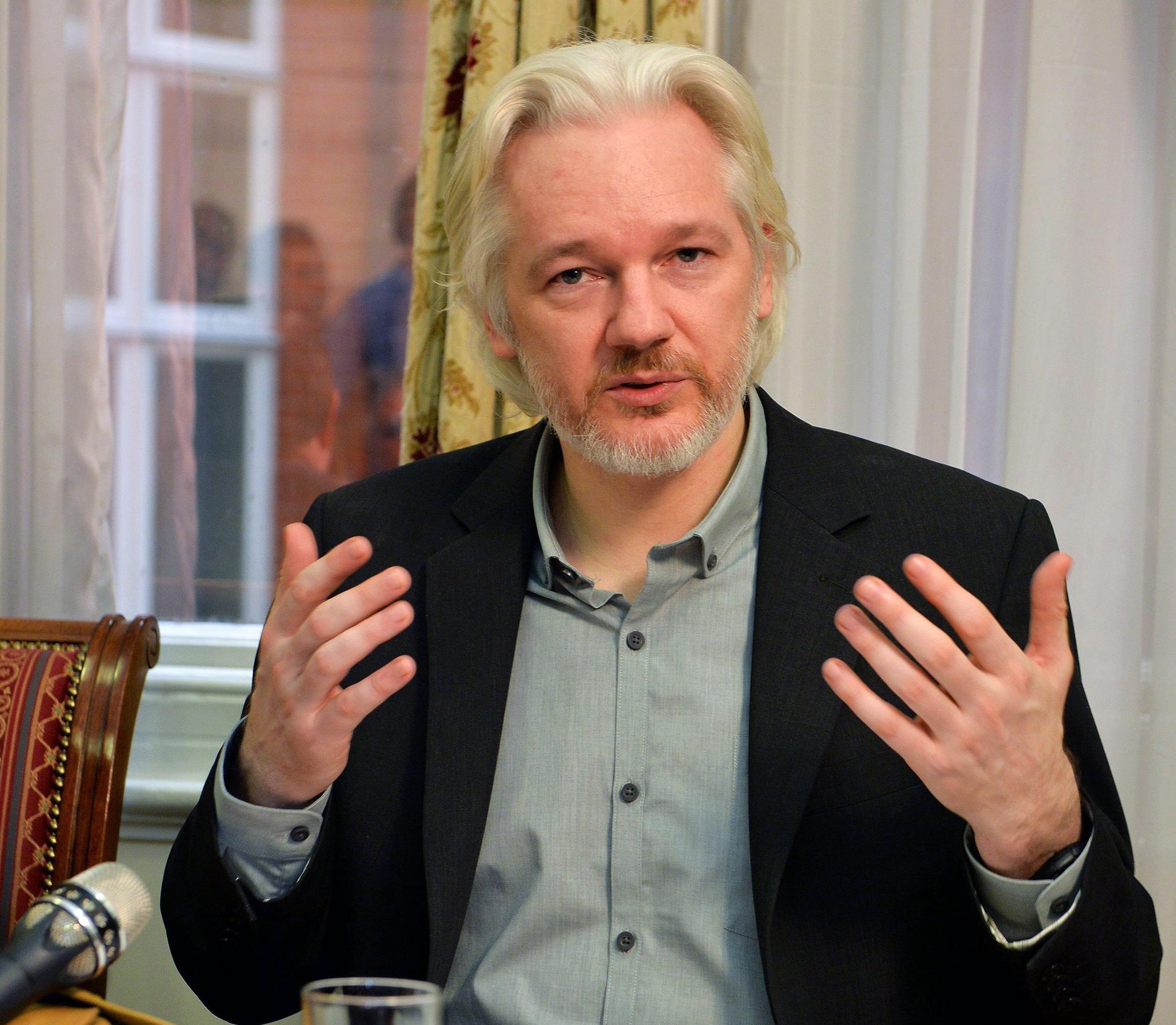 an international non-profit organization that publishes secret information provided by anonymous sources
founded in 2006 in Iceland
PURPOSE:
share important information of public interest 
ensure that journalists and whistleblowers are not prosecuted
JULIAN ASSANGE
THE LEAKS
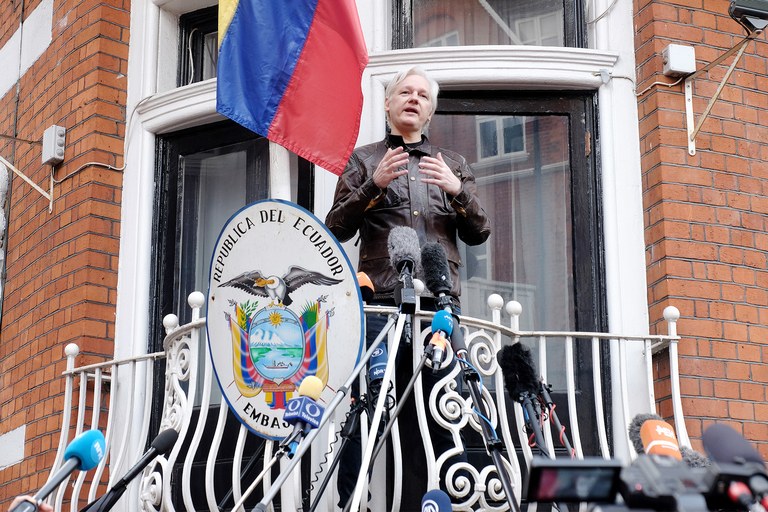 The Legal procedings
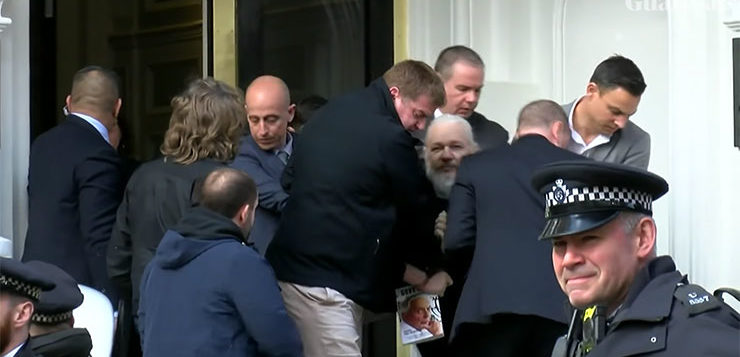 CRITICISMS
“Hillary lacks judgement and will push the United States into endless, stupid wars which spread terrorism: she certainly should not become president of the United States."
ANTI-AMERICANISM
PRO RUSSIA
ANTI CLINTON-PRO TRUMP
ANTI-SEMITISM
MISLEADING CLAIMS
VIOLATION OF PERSONAL PRIVACY